Magneettikenttä
Tutkimus 1 video
Havaintoja
Magneettikenttä
Magneetin napojen ympärille ja välille muodostuu magneettikenttä
Magneettikentän viivat piirretään pohjoisesta etelään.
Magneettikentän kenttäviivat ovat aina suljettuja
Sähkökenttä
muistikuvia
Magneettikentän voimakkuus
Virtajohtimen magneettikenttä
Oikean käden sääntö:
Peukalo osoittaa virran suunnan. Muut sormet magneettikentän suunnan





Magneettikentän piirtäminen
Ruksi menee paperin sisään
Piste tulee paperista ulos.
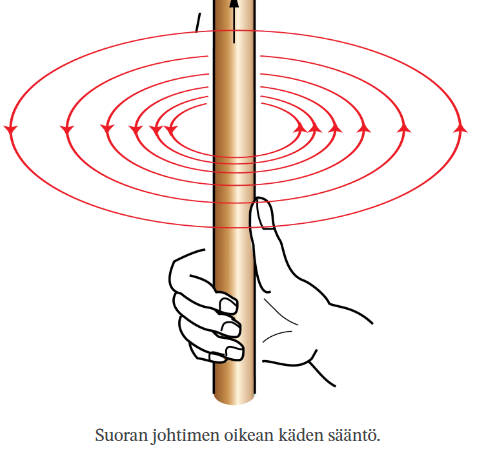 Johdinsilmukan ja käämin magneettikenttä
Hyödynnetään edellistä sääntöä
Käämin oikean käden sääntö
Sormet kaartuvat sähkövirran suuntaan. Peukalo osoittaa magneettikentän suunnan






Käämin magneettikenttä on likimain homogeeninen
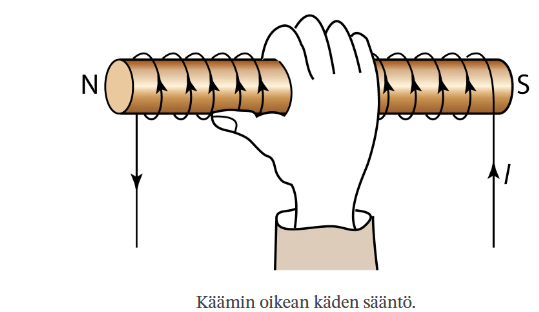 Tehtäviä
2-5, 2-6, 2-8, 2-9